Develop and Manage Your Infrastructure and Operations Budget
Make your budget strategic, not transactional, to build trust and credibility.
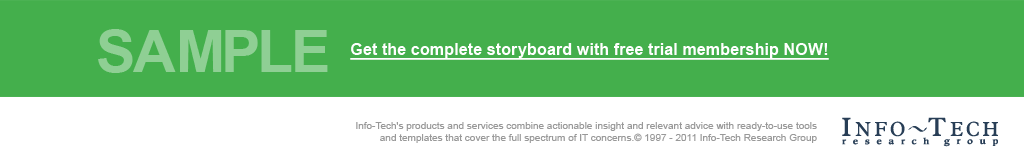 Info-Tech's products and services combine actionable insight and relevant advice with ready-to-use toolsand templates that cover the full spectrum of IT concerns.© 1997 - 2016 Info-Tech Research Group
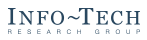 ANALYST PERSPECTIVE
Budgeting is more than a numbers game.
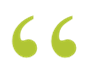 Ultimately, IT infrastructure & operations is evaluated on two key metrics. 
First, are systems up and running when they need to be? Does it work? 
Second, is the price reasonable? Is it cost effective?
You can’t manage what you don’t measure. Your budget presents an opportunity to review the performance of your department, which you’ll lose if your budget numbers are skewed.
Budgeting is not a game, it is a practice. It is an indicator of how well your department is managed.
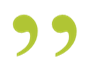 Darin Stahl, 
Senior Research Director, Infrastructure & Operations Practice Info-Tech Research Group
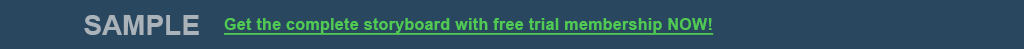 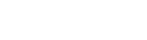 Our understanding of the problem
Infrastructure and operations leaders who are responsible for developing and managing a budget
Understand how to leverage budgeting as a method to improve your operations
Develop an IT infrastructure and operations budget and successful budget presentation
Manage your budget
Improve your budgeting process for success
Understand how to leverage budgeting as a method to improve their operations
Develop an infrastructure and operations budget and successful budget presentation
Better understand how infrastructure and operations budgeting may differ from budgeting for other functions within IT
CIOs
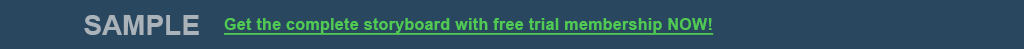 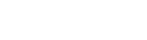 Executive summary
Budgeting is more than just a numbers game.Stop padding your numbers. What isn’t measured can’t be managed, and hiding behind padded numbers isn’t going to help you in the long run. Good budgeting can improve your infrastructure operations.
Budgeting can be used as an opportunity to bring important infrastructure and operations decisions to the attention of leadership.Important infrastructure discussions are often put on the backburner. Leverage budgeting as a tool to talk about strategic issues and overcome disinterest.
Know your audience.Be prepared with a narrative of how your budgeting decisions will impact business operations.
Budgeting is a dreaded process for many infrastructure and operations leaders. Priorities and initiatives get questioned and debated by business managers and there never seems to be enough money to go around.
The importance of infrastructure and operations initiatives can be difficult to understand, even for other members of the IT team.
Each budget discussion feels like a battle to get as much money as you can.
You end up feeling like you’re expected to accomplish way more than you’ve been given the budget to do.
The budgeting process is frustrating and can feel like a waste of time.
Begin by understanding business priorities for the upcoming year and develop your budget according to their needs.
Articulate how infrastructure and operations initiatives and projects support business operations and priorities. Know your audience and help them understand the implications of not implementing certain planned initiatives.
Let the CIO or business management know if you cannot meet all your objectives with the given budget. Clarify what you can realistically achieve and provide management options for how to proceed. They should be driving strategic decisions.
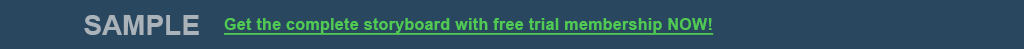 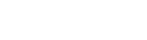 Success in budget and cost management is one of the most important infrastructure operations metrics
Infrastructure operations is about supporting technology and ensuring that IT services can operate as required. The Applications team can be measured by business success, but the Infrastructure and Operations team is mainly measured by whether the systems are up and running and whether technology is delivered in the most efficient way possible.
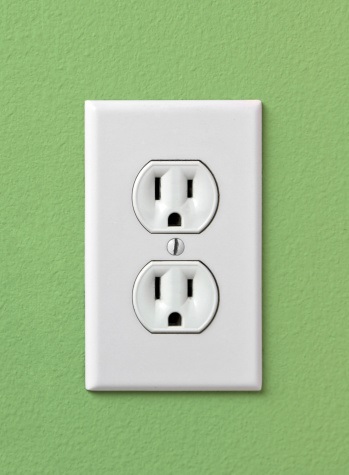 Put simply, IT infrastructure can be thought of as an electrical outlet. The electrical outlet is expected to work and power whatever is plugged in. This is the first metric: does it work?
However, infrastructure can be supported in many different ways. The second metric is efficiency. How cost effectively can you make your operations run? 
In summary, spending and budget management is one of the most important infrastructure operations metrics.
It is not just a numbers game. It is an indicator of how well infrastructure is managed.
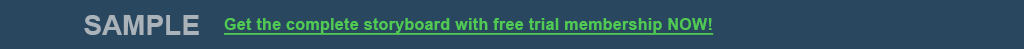 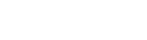 Infrastructure and operations typically accounts for the majority of IT spend
In 2015, the average IT capital budget was $2.48M.
Between replacement and maintenance of legacy systems and net new projects, the infrastructure and IT Operations team is usually responsible for multiple major capital projects each budget cycle. 
It is critically important that these are managed in a way that holistically considers and balances the needs of different client business units across the enterprise.
In 2015, the average IT operational budget was $10.52M.
After employee salaries, the four next largest spend buckets have historically been infrastructure related. Adding salaries and external services, the average annual infrastructure and operations spend is over 50% of all IT spend.
Source: MeasureIT, Info-Tech Research Group, N=731
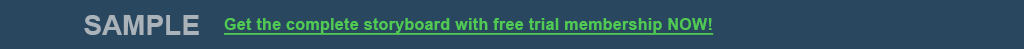 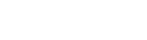 Services provided by external organizations are a large and growing portion of IT operational expenditure
External IT services* accounted for 16% of IT spend in 2015.
This was the third largest IT operating expense category, and infrastructure operating expenditure is only expected to grow as organizations shift towards cloud services such as IaaS and PaaS, that appear in the budget as operating expenses. Info-Tech clients currently spend a significantly increasing percentage of budgets on cloud infrastructure alone.†
External services require different budgeting controls and processes as they often result in multi-year operational expenses that cannot be reduced or eliminated without incurring significant penalties.
Source: Info-Tech Research Group
*External services include: Technical services (3%), IT contractors (3%), IT consulting (4%), and IT outsourcing (6%).
† Source: Info-Tech client engagements.
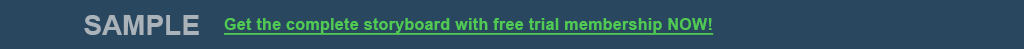 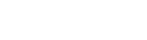 There are many benefits to a mature budgeting process
Improve your infrastructure performance and operations. 
What isn’t measured can’t be managed. Budget and cost management is an important metric of how well infrastructure is performing. Budget management will help you understand how effectively you are managing your infrastructure and operations processes and help you improve.
1
Overcome disinterest in infrastructure discussions with management and engage them in strategic decisions. 
Infrastructure and operations initiatives may be exciting to you but they’re often not the most engaging topic for business managers. Your budget can be used as a device to get attention for your projects and get management engaged in your initiatives.
2
Make sure unnecessary expenses aren’t going unnoticed. 
With so many expenses to manage, recurring frivolous expenses can often go by unnoticed. Zero-based budgeting can help you ensure these aren’t slipping by and wasting money that could be better spent.
3
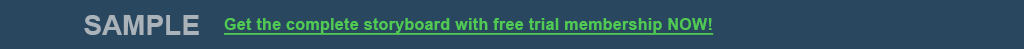 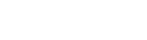 Inform your planning process with an infrastructure roadmap
Exploit Disruptive Infrastructure Technology
Creating a budget without an infrastructure roadmap is like driving while wearing a blindfold.
Your infrastructure roadmap is a forward-looking plan to envision and plan your direction and next steps holistically, especially with regard to investments and long-term commitments. It is:
A formal channel and way of communicating value bottom-up and top-down between IT and the executive team.
A methodology to prioritize and create projects that generate business value.
A tool that can produce multiple outputs of value for different audiences using the same data.
An ongoing process, rather than a static document, that is able to adjust and react to evolving business circumstances.

Use Info-Tech’s Improve IT-Business Alignment with an Infrastructure Roadmap blueprint to create your roadmap before you begin the budget process.
1
Improve IT-Business Alignment with an Infrastructure Roadmap
2
3
Develop and Manage Your Infrastructure and Operations Budget
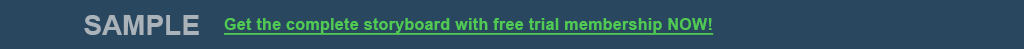 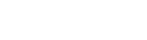 Follow Info-Tech’s methodology to create an efficient and effective budgeting process
1
2
3
Assess and prioritize IT and business needs
Develop the budget and obtain approval
Manage your budget and drive continuous improvement
Phases
Assess the business environment and future business priorities
Build the budget
Manage budget variances
Identify upcoming IT projects and initiatives
Present the budget
Drive continuous improvement
Prioritize capital projects
Infrastructure Budgeting Workbook
Tools
and
Templates
Capital Budget Worksheet
Executive Presentation Template
Variance Report Template
examples and templates
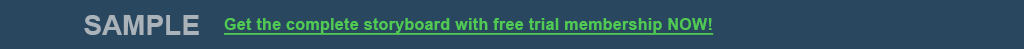 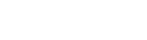 Develop and Manage Your Infrastructure and Operations Budget: Project overview
2. Develop the Budget and Obtain Approval
3. Manage the Budget
1. Assess Business and IT Needs
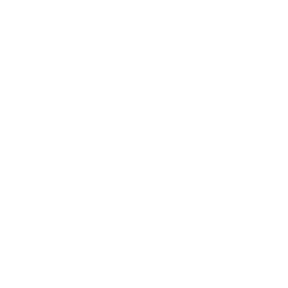 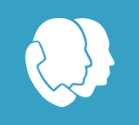 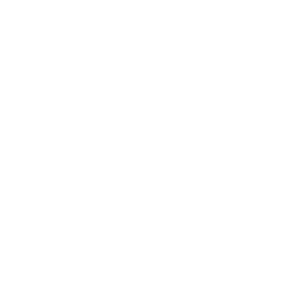 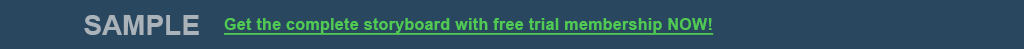 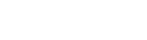 Info-Tech Research Group Helps IT Professionals To:
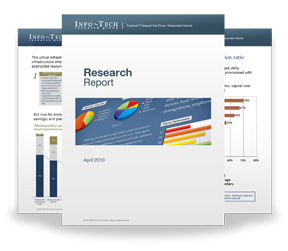 Quickly get up to speedwith new technologies
Make the right technologypurchasing decisions – fast
Deliver critical ITprojects, on time andwithin budget
Manage business expectations
Justify IT spending andprove the value of IT
Train IT staff and effectivelymanage an IT department
Sign up for free trial membership to get practical
solutions for your IT challenges
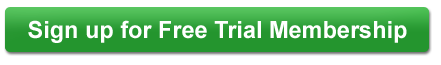 “Info-Tech helps me to be proactive instead of reactive –a cardinal rule in a stable and leading edge IT environment.
- ARCS Commercial Mortgage Co., LP
Toll Free: 1-888-670-8889
www.infotech.com
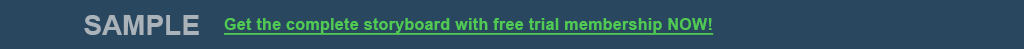 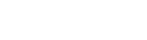